處理統一派位結果
1
在聯遞系統接收統一派位結果（數據檔）
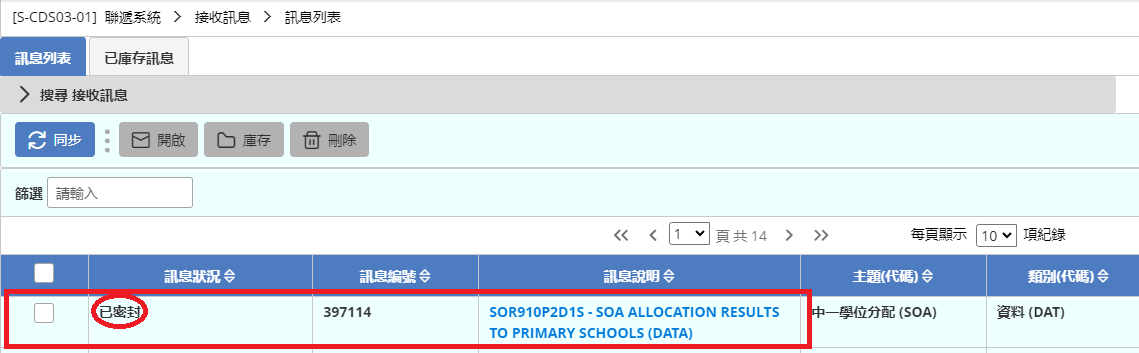 2
在聯遞系統接收統一派位結果（數據檔）
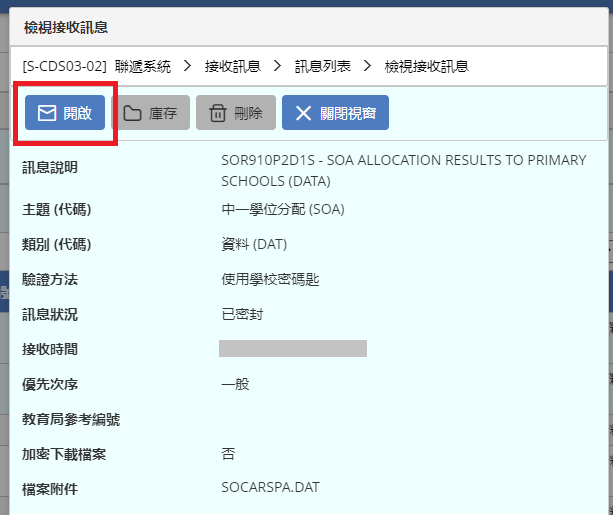 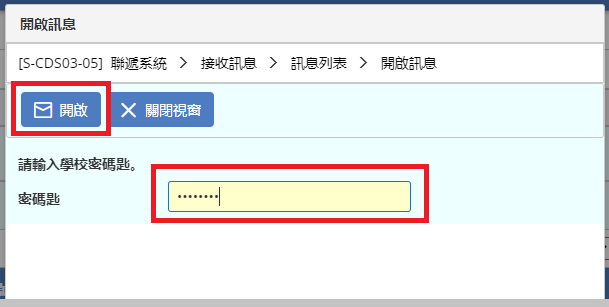 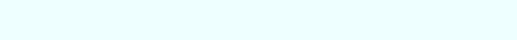 3
在聯遞系統接收統一派位結果（數據檔）
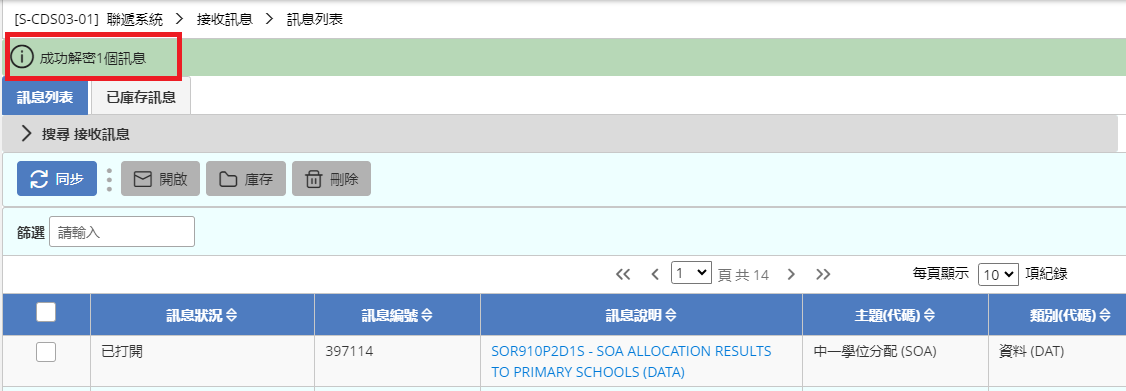 4
在學位分配 > 中一派位 >  資料互換 —成功匯入數據檔
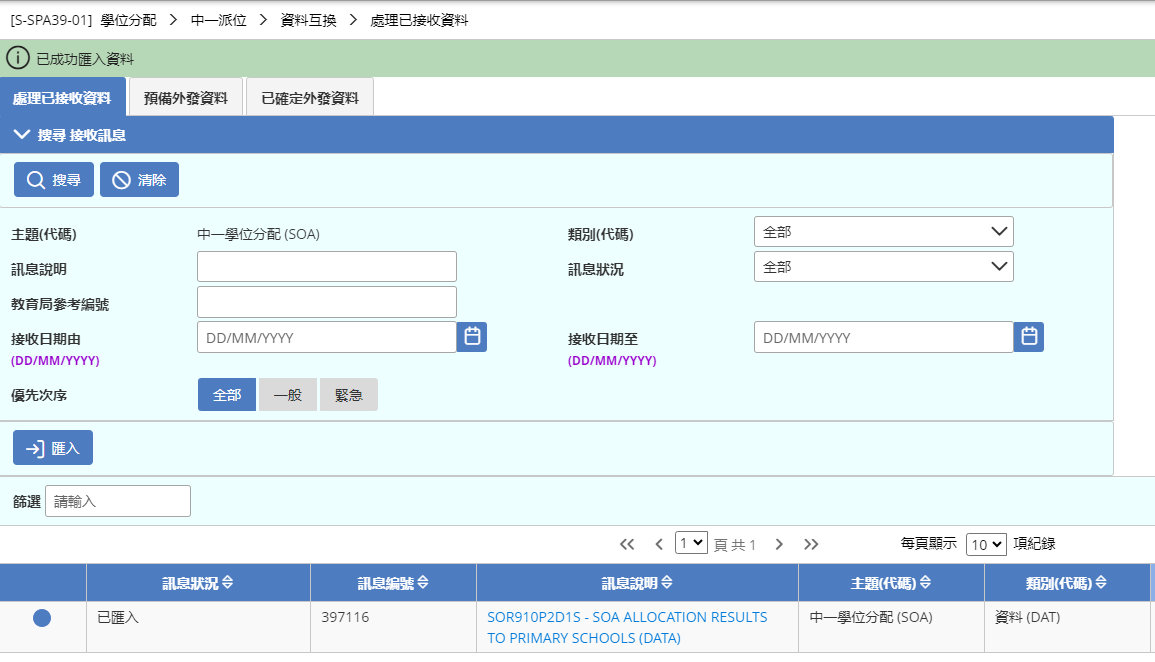 5
在學位分配 > 中一派位 >  查詢
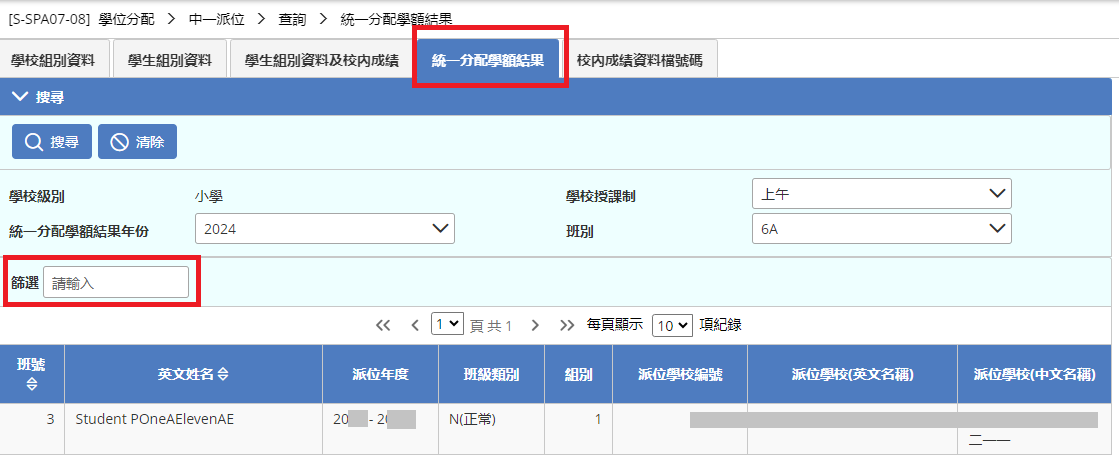 6
在學位分配 > 中一派位 >  報告 — 列印相關報表
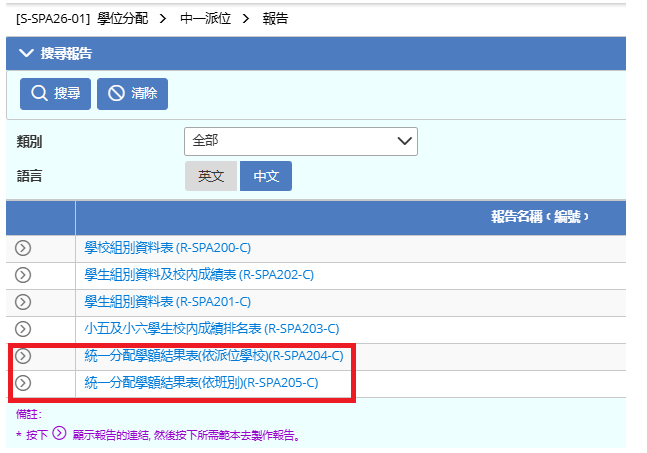 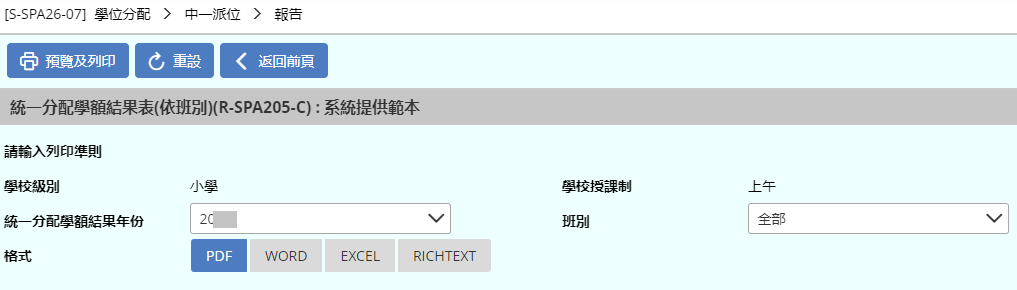 7
在學位分配 > 中一派位 >  報告 —統一分配學額結果表（R-SPA205）
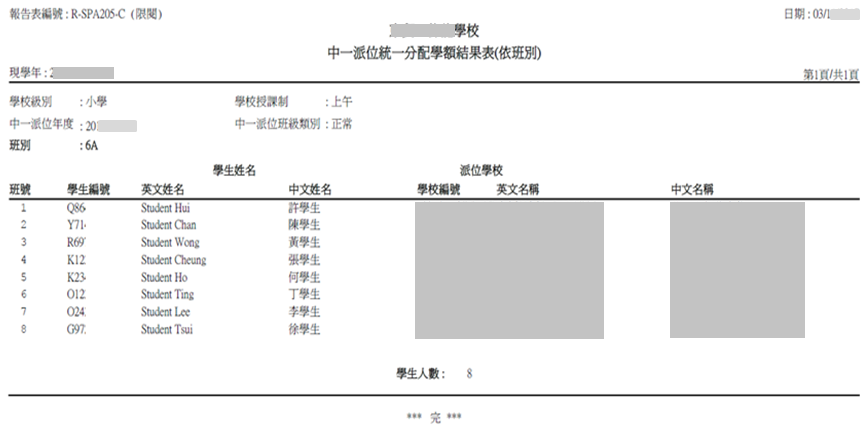 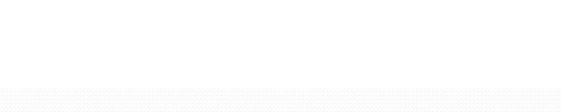 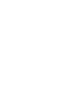 8
完
9